Fans and Friends
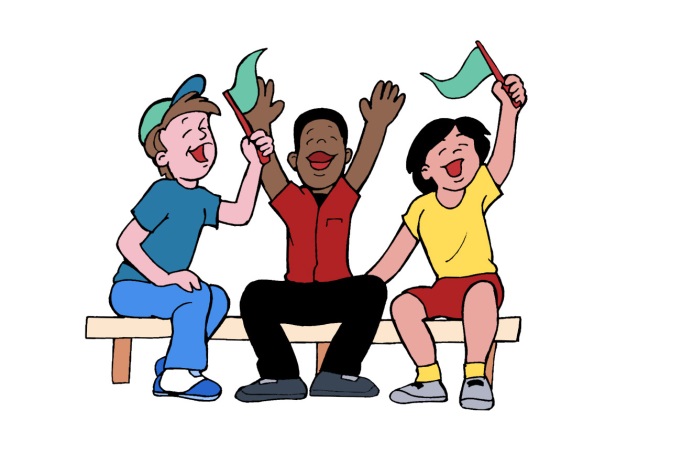 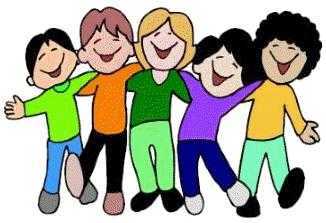 Remember that it takes a lot of courage to 
share work with classmates. 

Fans and Friends helps us choose our words
 carefully and give criticism in a helpful way.

Never forget that everyone is important, 
and everyone’s feelings count! 
Help make our classroom a safe place 
for sharing and for getting help.
Fans
Friends
As a friend, I want to help you with ________.
I am a fan of the way you _____________!
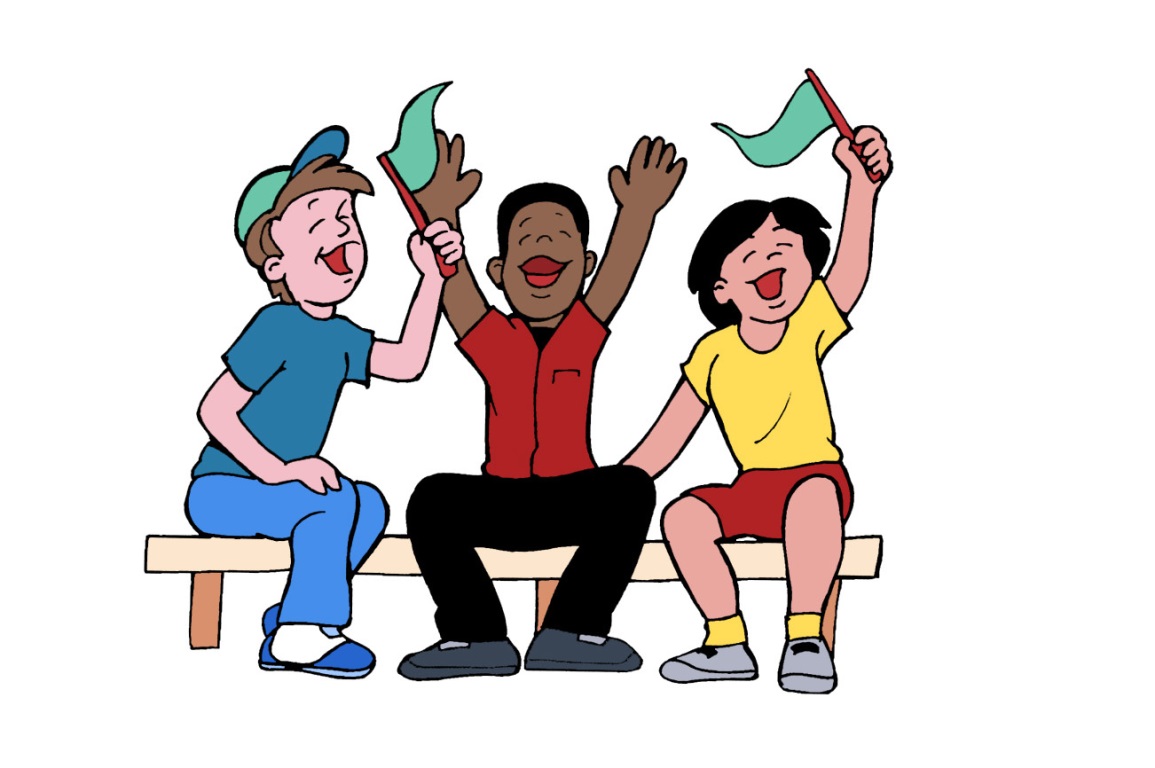 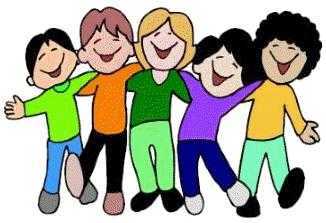